Wie niet weet wat ie wil,
kan altijd nog alle kanten op
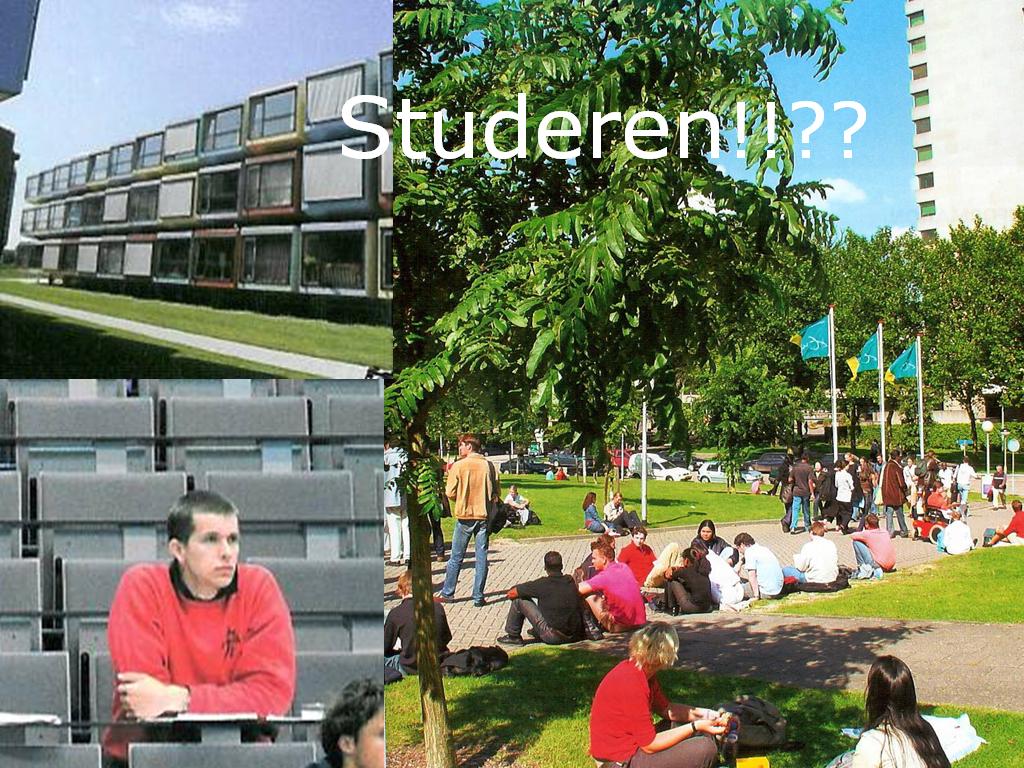 Wat zijn er veel mogelijkheden
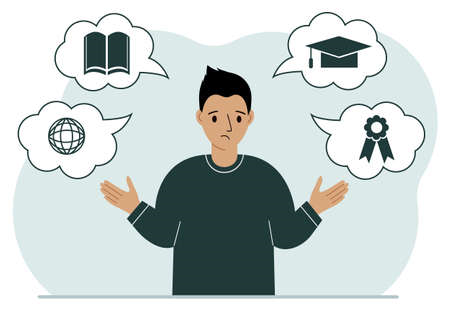 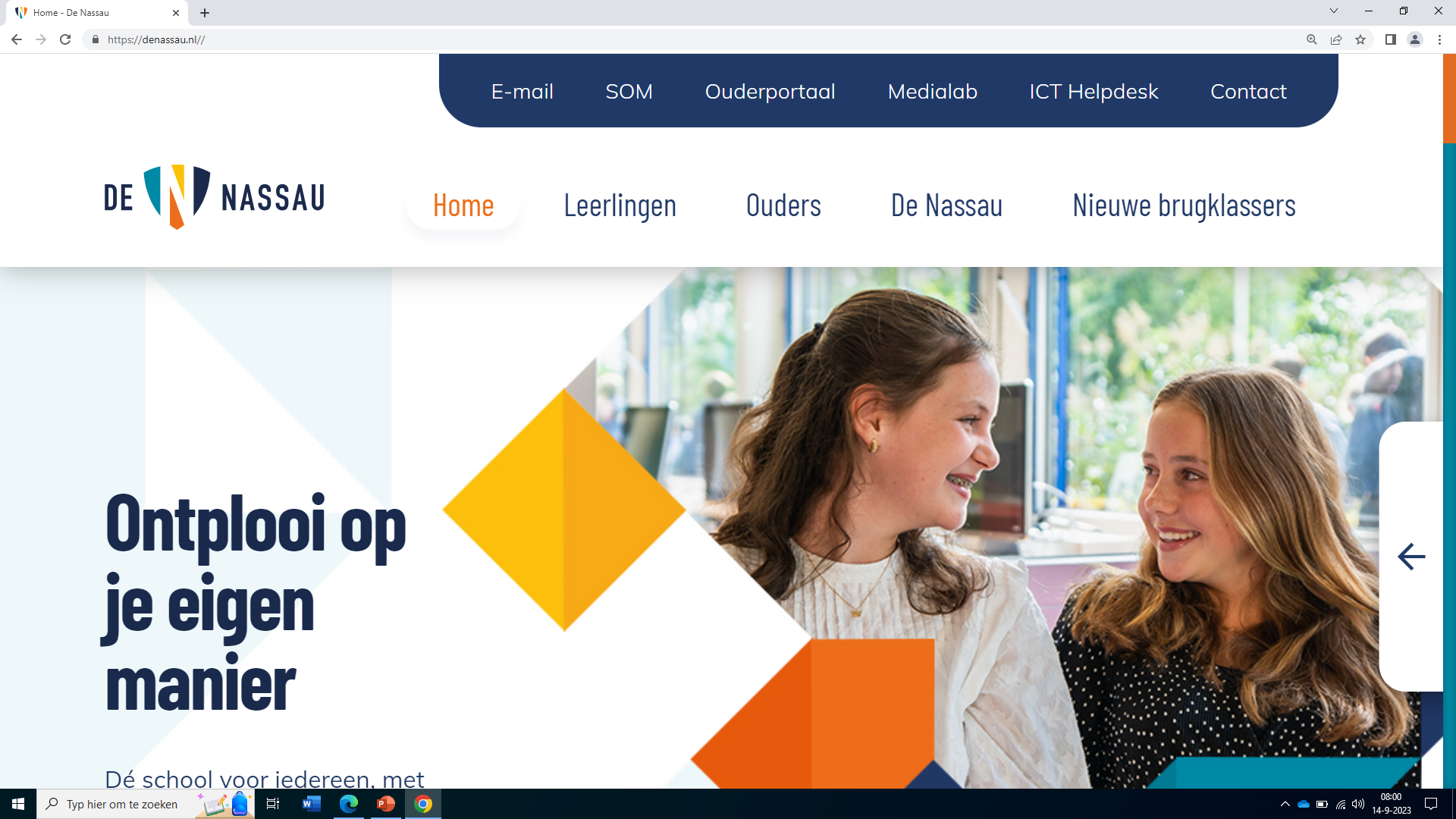 BaMa-structuur
HBO  1  +  2  +  3  +  B          M 
  							  +?
WO	      1  +  2  +  B          M
	         				   +?
							   M
Geen centrale aanmelding Deze lijst is niet uitputtend; er zijn meer studies met speciale selectiecriteria
Koninklijke marine, Landmacht en Politieschool
Logopedie
Hogere Hotelschool
Verkeersvlieger
Academie voor beeldende kunsten
Conservatorium
Sport en Bewegen/Leraar lichamelijke opvoeding
Aanmelding HBO
Soorten opleidingen:

Zonder numerus fixus (vrije instroom)


Met numerus fixus (vooraf vastgestelde instroom)
Opleidingen zonder numerus fixus
Vóór 1 mei 2024 aanmelden

Plaatsing gegarandeerd, ongeacht uitslag studiekeuzecheck
Opleidingen met numerus fixus
Elke opleiding met NF selecteert de studenten zelf tot de vooraf vastgestelde capaciteit is bereikt.

Deadline: uiterlijk voor 15 januari 2024 aanmelden. Dit is een harde deadline!

Studenten kunnen zich voor maximaal 2 NF opleidingen aanmelden+ voor 2 vrije instroom. 

Selectiedagen in de maanden februari en maart 2024.

Kandidaten die een rangnummer hebben dat binnen de capaciteit van de opleiding valt krijgen op 15 april een plaats aangeboden.
De studiekeuzecheck
Screening vooraf door middel van tests en persoonlijk gesprek.Op de site van de opleidingen staat hoe de kandidaten zich kunnen voorbereiden en wanneer de selectiedagen gepland zijn
Selectiecriteria: een opleiding moet tenminste twee kwalitatieve selectiecriteria hanteren en deze mogen niet uitsluitend cognitief zijn
Advies is echter niet bindend
Doel is uitval voorkomen

Handige sites: 
studiekeuze123.nl/studiekeuzecheck
rijksoverheid.nl
duo.nl
icares.com
keuzegids.nl
Wat moet de aankomende student achtereenvolgens doen:
Heb je nog geen DIGID inlogcode met sms-authentificatie vraag deze dan eerst aan. Je hebt hierbij je burgerservicenummer nodig. Dit nummer staat op je paspoort of identiteitskaart.
 
DigiD inlogcode aanvragen op digid.nl
 
 
Meld je aan bij studielink voor een opleiding aan het HBO (hogeschool) Bij studielink moet je eerst een gebruikersnaam en een wachtwoord aanvragen en daarna kun je je aanmelden.
 
Aanmelden via studielink: studielink.nl 
 
Vraag bij de duo-groep studiefinanciering aan. Hier heb je je digiD -inlogcode met sms-authentificatie nodig.
 
Aanvragen studiefinanciering: duo.nl
Aanmelding MBO
Wie?
De leerling zelf
Hoe?
Downloaden van het aanmeldingsformulier
Wanneer?
Voor 1 april 2024 – maar hoe eerder hoe beter:  wie het eerst komt wie het eerst maalt  op het MBO !
Waar?
Opleiding naar keuze
Alternatieven:
5 VWO: uitstel van keuze
MBO: betere ondergrond
Sociaal-diaconaal jaar
Vrije Hogeschool Driebergen
Profieldeficiëntie wegwerken
Internationale jongerenuitwisseling
Een jaar werken bij Defensie 
Combinatie werken en studeren
Handige sites
projects-abroad.nl
wilweg.nl
studiekeuzekind.nl
epnuffic.nl/tussenjaar
ef.nl
europass.nl
go-europe.nl/vrijwilligerswerk
Belangrijke datum !
HBO: 
verplicht inschrijven vóór 1 mei
opleidingen met NF vóór 15 januari
Samenvatting Straks Studeren
Kies je studie
Zoek uit welk selectiesysteem daarbij hoort
Zoek de aanmelddatum op
Onderneem tijdig actie!
Webinar
Datum volgt binnenkort via de mail
U kunt de uitzending thuis, via de computer bekijken
Meeloopdagen en proefstuderen
Meeloopdag: uw kind loopt mee aan de hand van een eerstejaars student: heel zinvol
Proefstuderen: wordt verschillend ingevuld (te denken valt aan werkcolleges, hoorcolleges en practica volgen)

Naast open dagen: warm aanbevolen
Vragen ?
U kunt mij bereiken via:

j.vanderbunt@denassau.nl of

Telefonisch door laten verbinden via het secretariaat

Dank voor uw aandacht.

Drs. J.M.S. van der Bunt, decaan havo
The best is yet to come